职业技能等级认定个人申报表(2023年版）学历型
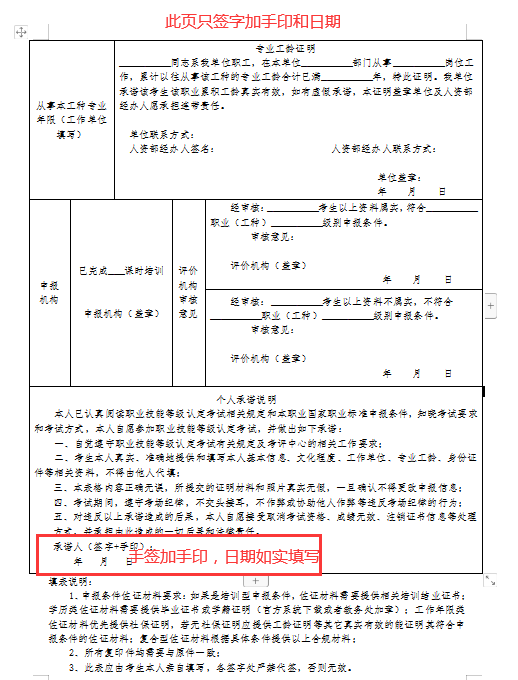 此页不填由网报二维码自动生成
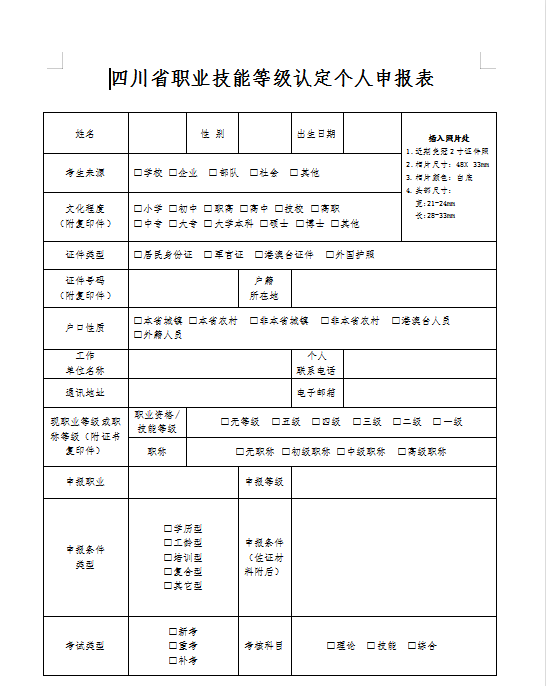 无
职业技能等级认定个人申报表(2023年版）工龄型、复合型
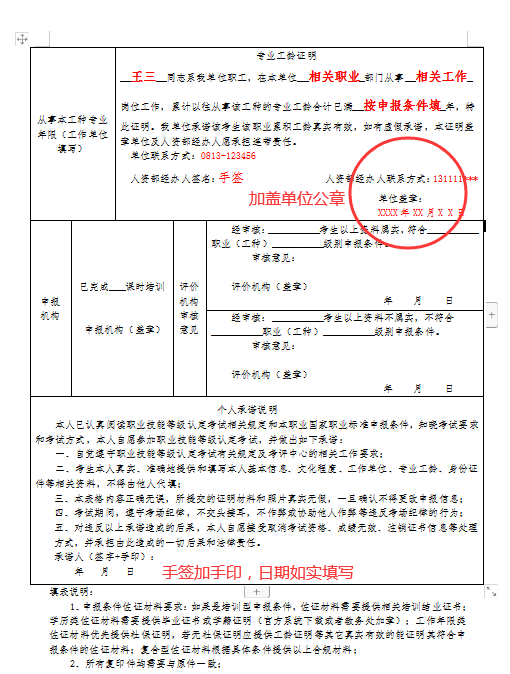 此页不填由网报二维码自动生成
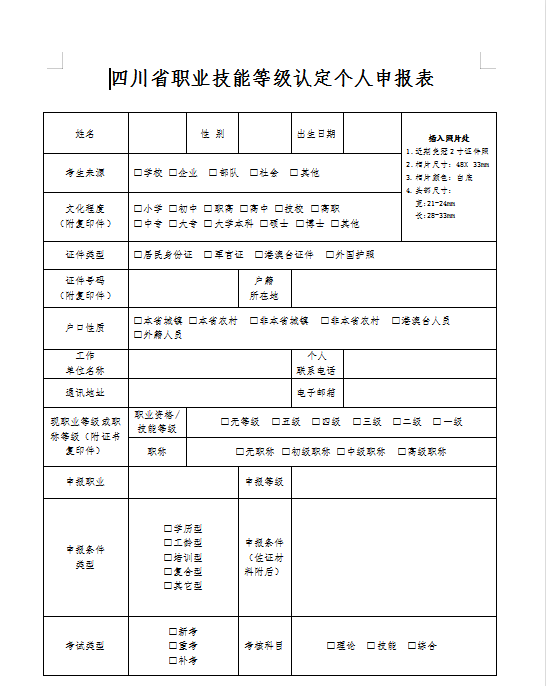 职业技能等级认定个人申报表(2023年版）培训型
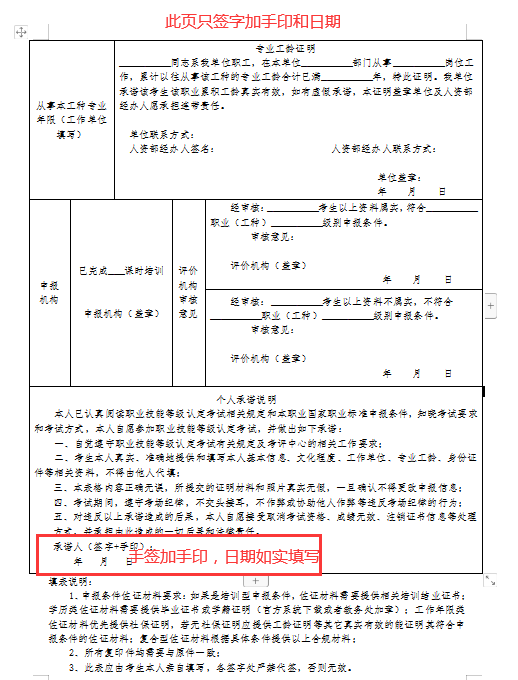 此页不填由网报二维码自动生成
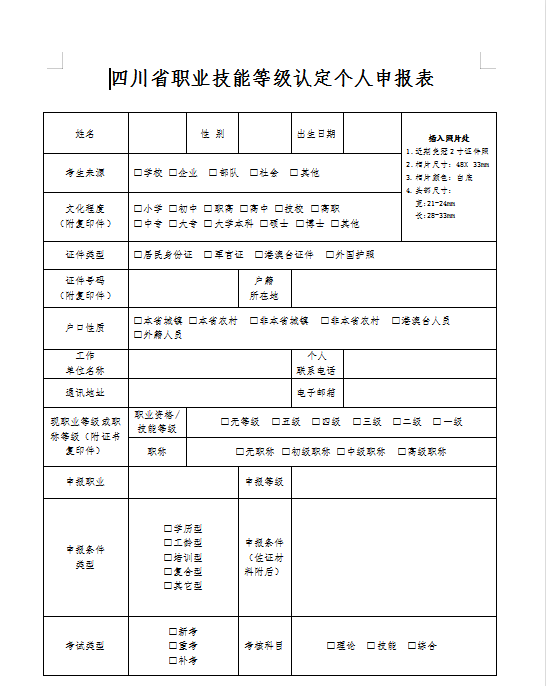 社保证明参考模板
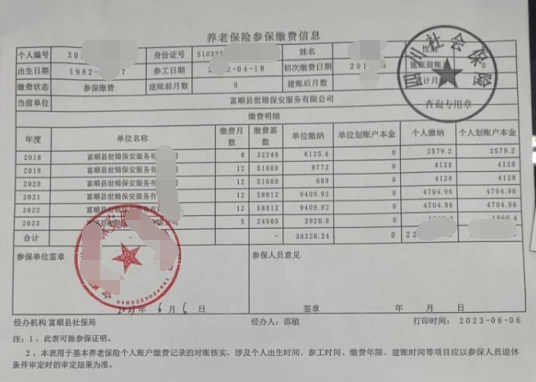 可到政务中心服务窗口打印
学徒期满证明
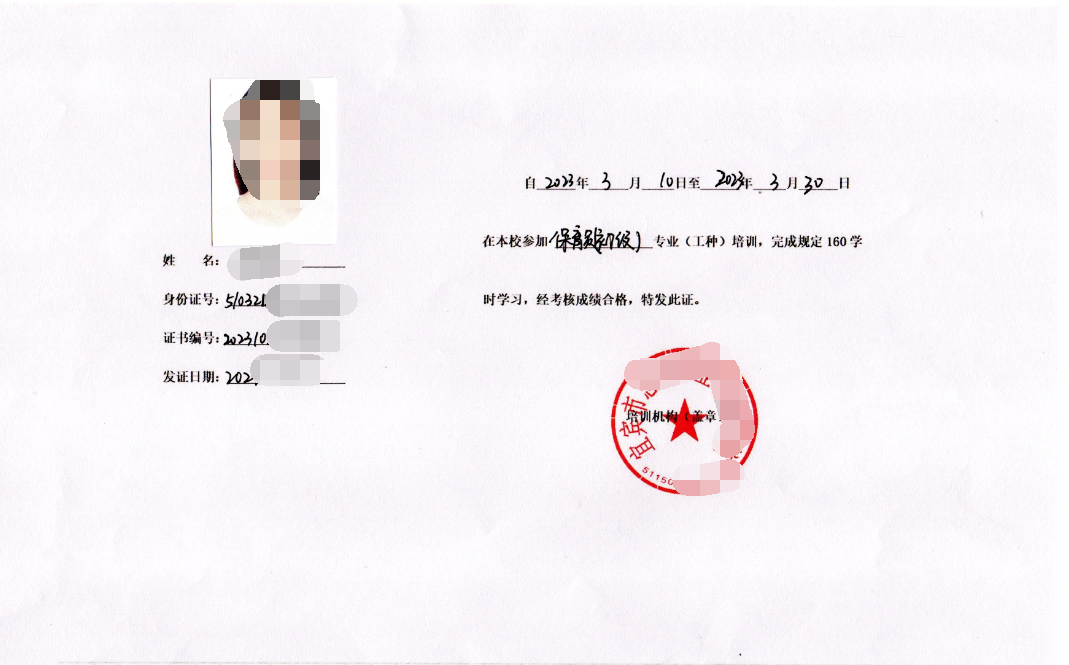 须附盖章机构民办学校办学许可证
各类型报考所需资料
保育师报考所需要条件（符合其中一条即可报考）
保育师报考所需报考资料
相关专业包括：
技工学校本专业为婴幼托育，相关专业包括护理、幼儿教育、健康服务与管理、健康与社会照护、公共营养保健、家政服务等。
职业学校本专业包括中等职业教育的婴幼儿托育，高等职业教育专科的婴幼儿托育服务  与管理，高等职业教育本科的婴幼儿发展与健康管理等。
职业学校相关专业包括中等职业教育的幼儿保育、母婴照护、护理、中医护理、营养与   保健、现代家政服务与管理等；
高等职业教育专科的早期教育、学前教育、护理、食品营养   与健康、健康管理、医学营养、预防医学、助产、特殊教育、心理健康教育、现代家政服务   与管理、心理咨询等；
 高等职业教育本科的护理、儿童康复治疗、健康管理、学前教育、现代家政管理等以及普通高等学校本科的教育学类、护理学类、心理学类、公共卫生与预防   医学类、儿科学、健康服务与管理、公共事业管理、家政学等。
所有上述报考所需资料在开考前均可在自贡开放大学官网下载，留意报考通知
官网地址：http://www.zgrtvu.com/jnrd/index.asp
其它工种如公共营养师、健康管理师、人力资源管理师报考与保育师类似，详情可登陆自贡开放大学官网查询或致电13795596027衡老师咨询